Castelletti S, Gati S
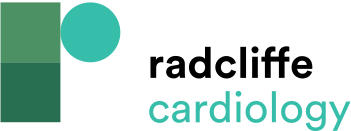 Adaptations and Exercise with Cardiovascular Diseases
Citation: European Cardiology Review 2021;16:e47.
https://doi.org/10.15420/ecr.2021.29
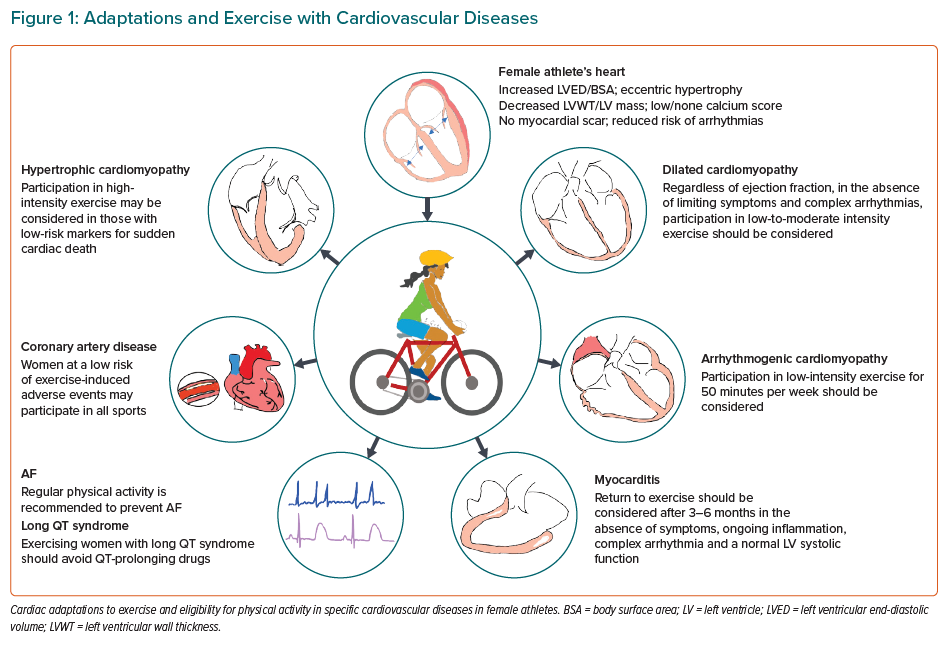